Financijsko pravdanje fondova 2/22 (potpora male vrijednosti) i 3/22 (državna potpora) za 2023. godinu se provodi putem sučelja ispmu na web stranici AEM-a !
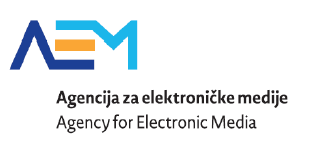 Važno !Podloga za unos iznosa prihvatljivih pojedinačnih troškova kod neprofitnih organizacija obveznika vođenja dvojnog knjigovodstva i trgovačkih društava je analitička bruto bilanca za 2023. godinu izlistana na dan popunjavanja financijskog pravdanja, primjerice 31. siječnja ili 15. veljače 2024. godine, bez obzira što ona u tom trenutku kod nekih još neće biti u potpunosti konačna te ukoliko je primjenjivo putni nalozi koji su u direktnoj vezi s proizvodnjom i objavljivanjem konkretnog programa i/ili sadržaja Fonda – isto mora biti nedvojbeno vidljivo na samom izvješću putnog naloga. Podloga za unos iznosa prihvatljivih pojedinačnih troškova kod neprofitnih organizacija obveznika vođenja jednostavnog knjigovodstva je knjiga primitaka i izdataka za 2023. godinu te ukoliko je primjenjivo putni nalozi koji su u direktnoj vezi s proizvodnjom i objavljivanjem konkretnog programa i/ili sadržaja Fonda – isto mora biti nedvojbeno vidljivo na samom izvješću putnog naloga.
Analitičku bruto bilancu ili knjigu primitaka i izdataka kreiranu na datum početka popunjavanja financijskog pravdanja, a koje naravno služe kao podloge za unos iznosa troškova, za 2023. godinu pružatelj treba obavezno sačuvati kod sebe. Iste je potrebno zajedno sa putni nalozi (ukoliko je primjenjivo), koji su u direktnoj vezi s proizvodnjom i objavljivanjem konkretnog programa i/ili sadržaja Fonda – isto mora biti nedvojbeno vidljivo na samom izvješću putnog naloga, skenirane „uploadati” putem web sučelja.
Analitička bruto bilanca ili knjiga primitaka i izdataka nisu obrasci GFI-Pod ili obrasci bilance i izvještaja o prihodima i rashodima ili obrazac godišnjeg financijskog izvještaja o primicima i izdacima za 2023. godinu koji se predaju na Finu, molimo osobitu pažnju po tom pitanju te zatražite pomoć vaših računovođa.Sugeriramo da prilikom popunjavanja financijskog pravdanja uključite vaše računovođe, no ne na način da oni budu jedine i odgovorne osobe za izvršenje obveze financijskog pravdanja. Naime, bez pomoći „operativaca” koji su bili direktno uključeni u realizaciju programa ili sadržaja, računovođe teško mogu ovo odraditi na ispravan način.
Računovođe će vam pomoći da identificirate pojedinačne prihvatljive troškove unutar analitičke bruto bilance ili knjige primitaka i izdataka i njihove ukupne godišnje iznose. Također će vam pomoći da dođete do, ukoliko je to primjenjivo kod vas, putnih naloga koji su u direktnoj vezi s proizvodnjom i objavljivanjem konkretnog programa i/ili sadržaja Fonda – isto mora biti nedvojbeno vidljivo na samom izvješću putnog naloga. Oni će Vam reći i na kojem su kontu pojedinačni prihvatljivi troškovi (brojčana oznaka konta) knjiženi. No, osobe koje vode projekt realizacije programa ili sadržaja (koji su sufinancirani sredstvima Fonda) su oni koji znaju koliki je udio tog projekta ili sadržaja u ukupnim troškovima organizacije (a ukupni troškovi kod pojedinih pružatelja mogu uključivati i troškove koji se odnose na aktivnosti, programe i sadržaje koji nisu sufinancirani sredstvima Fonda) i što je ključ raspodjele iznosa svakog pojedinog prihvatljivog troška na svaki program ili sadržaj. Ključ raspodjele svakog pojedinog iznosa prihvatljivog troška na program ili sadržaj je temelj popunjavanja financijskog pravdanja.
Potpore male vrijednosti – JN 2/221. 	Identificirati u analitičkoj bruto bilanci ili knjizi primataka i izdataka te putnim nalozima (ukoliko je primjenjivo) sve pojedinačne prihvatljive troškove nastale u realizaciji programa ili sadržaja Fonda i to po kategorijama: materijalni troškovi, izdaci za plaće i naknade, putni izdaci i ostali troškovi a sve sukladno tekstu javnog natječaja broj 2/22 te utvrditi njihove godišnje iznose u navedenoj analitičkoj bruto bilanci ili knjige primitaka i izdataka osim za prihvatljive paušalne troškove kako isti tamo nisu vidljivi niti im je vidljiv iznos.2. 	Alocirati odgovarajući dio (iznos), od godišnjeg iznosa svakog pojedinačnog prihvatljivog troška, na program ili sadržaj sukladno ključu raspodjele koji utvrđuje svaki pružatelj za sebe. Bitno je prije svega da pružatelj ima sve informacije o „sudjelovanju” konkretnog programa ili sadržaja u svim godišnjim aktivnostima pružatelja. Na taj način pružatelj može odrediti koji pojedinačni prihvatljivi troškovi su nastali u realizaciji programa ili sadržaja, i koji iznos od godišnjeg iznosa tih prihvatljivih troškova se odnosi na konkretni program ili sadržaj. Prihvatljive paušalne troškove pružatelj treba alocirati sukladno internim evidencijama na konkretni program ili sadržaj.
Velike potpore (državna potpora) – JN 3/221. Identificirati u analitičkoj bruto bilanci ili knjizi primataka i izdataka te putnim nalozima (ukoliko je primjenjivo) sve pojedinačne prihvatljive troškove nastale u realizaciji programa ili sadržaja Fonda i to po kategorijama: materijalni troškovi, izdaci za plaće i naknade, putni izdaci i ostali troškovi a sve sukladno tekstu javnog natječaja broj 3/22 te utvrditi njihove godišnje iznose u navedenoj analitičkoj bruto bilanci ili knjige primitaka i izdataka osim za prihvatljive paušalne troškove kako isti tamo nisu vidljivi niti im je vidljiv iznos.2. Razvrstati i rasporediti pojedinačno prihvatljive troškove i prihvatljive paušalne troškove na faze, i to: troškove pretprodukcije, produkcije i distribucije AV djela.3. Zatim unutar svake od ove tri faze pojedinačni prihvatljivi troškovi i prihvatljivi paušalni troškovi se dodatno razvrstavaju i raspoređuju po kategorijama, materijalni troškovi, izdaci za plaće i naknade, putni izdaci i ostali troškovi.
4. Alocirati odgovarajući dio (iznos), od godišnjeg iznosa svakog pojedinačnog prihvatljivog troška, na program ili sadržaj sukladno ključu raspodjele koji utvrđuje svaki pružatelj za sebe. Bitno je da pružatelj prije svega ima sve informacije o „sudjelovanju” konkretnog programa ili sadržaja u svim godišnjim aktivnostima pružatelja. Na taj način pružatelj može odrediti koji pojedinačni prihvatljivi troškovi su nastali u realizaciji programa ili sadržaja, i koji iznos od godišnjeg iznosa tih prihvatljivih troškova se odnosi na konkretni program ili sadržaj. Prihvatljive paušalne troškove pružatelj treba alocirati sukladno internim evidencijama na konkretni program ili sadržaj.5. Teoretski svaka od četiri kategorije troškova može se pojaviti u sve tri faze troškova, pa primjerice možete imati materijalne troškove u fazi troškova pretprodukcije, produkcije i distribucije. U tom slučaju ne smije se zaboraviti na činjenicu da ukupni iznos materijalnih troškova za pojedini program ili sadržaj je zbroj materijalnih troškova iz tri faze, pretprodukcije, produkcije i distribucije. Ista analogija vrijedi i za preostale tri kategorije troškova.
Podsjetnik za kategorije prihvatljivih troškova !    1.   Unutar materijalnih troškova prihvatljivi troškovi su samo:trošak vode, trošak električne energije, trošak plina, trošak telefona, trošak interneta, poštanski troškovi, trošak uredskog materijala, trošak kopiranja, trošak administracije i računovodstva ali samo ako je anagžirana vanjska ustanova, trošak najma opreme potrebne za realizaciju programa/sadržaja i trošak najma poslovnog prostora. Svi navedeni prihvatljivi materijalni troškovi pravdat će se u zbroju do maksimalno 20% iznosa ukupnih prihvatljivih troškova.    2.   U izdacima za plaće i naknade popunjavaju se podaci za radnike pružatelja i za vanjske suradnike. Prihvatljivi troškovi su samo iznosi bruto plaće II za radnike i bruto naknade vanjskih suradnika.
3.  Putni izdaciJedina podloga za priznavanje ovih troškova su putni nalozi koji trebaju biti u direktnoj vezi s proizvodnjom i objavljivanjem konkretnog programa i/ili sadržaja Fonda – isto mora biti nedvojbeno vidljivo na samom izvješću putnog naloga. Ako takvih putnih naloga nema, pružatelj nije u mogućnosti iskazati troškove putnih izdataka i smatra se da nema prihvatljivih troškova u ovoj kategoriji. Unutar skupine putnih izdataka prihvatljivi troškovi su samo: dnevnice za službena putovanja, troškovi prijevoza na službenom putu (usluge prijevoza koje pruža prijevoznik), troškovi noćenja na službenom putu, troškovi uporabe vlastitog automobila na službenom putu, ostali troškovi na službenom putu (trošak autoceste, tunela, parkiranja, trajekta)te sukladno Odluci o izmjeni odluke o raspisivanju javnog natječaja broj 2/22 (potpora male vrijednosti) i javnog natječaja broj 3/22 (državna potpora) od 1. prosinca 2022. godine još i:prihvatljivi paušalni troškovi za korištenja službenog vozila u vlasništvu ponuditelja kao pravne osobe za službeno putovanje uz otvaranje putnog naloga. („transportni troškovi“)
4. Unutar kategorije ostalih troškova prihvatljivi troškovi su samo: usluge rada vanjskog osoblja (troškovi po osnovi rada/pružene usluge koju pruža pravni subjekt – obrt ili tvrtka – čiji su zaposlenici to vanjsko osoblje), naknade za korištenje prava intelektualnog vlasništva te sukladno Odluci o izmjeni odluke o raspisivanju javnog natječaja broj 2/22 (potpora male vrijednosti) od 1. prosinca 2022. godine prihvatljivi paušalni troškovi:u režiji za emitiranje/montažu u vlasništvu podnositelja prijave, za korištenje studija u vlasništvu podnositelja za snimanje za radijsku produkciju, tehnike koja se koristi za PRESS/INTERVJU, za jednostavna snimanja tona na terenu, rada opreme, tehnikom i opremom u vlasništvu podnositelja prijave, za prebacivanja audio signala od vanjske točke do studija i potom emitirana iz studija (Link 400 MHC s dozvolom HAKOM-a, IP codec) isukladno Odluci o izmjeni odluke o raspisivanju javnog natječaja broj 3/22 (državna potpora) od 1. prosinca 2022. godine prihvatljivi paušalni troškovi:  za korištenje studija s televizijskom opremom u vlasništvu podnositelja i za korištenje ENC opreme u vlasništvu podnositelja prijave i montaža za snimanje i produkciju na terenu.
Sve dodatne upite vezano uz financijsko pravdanje fondova 2/22 i 3/22 za 2023. GODINU ŠALJITE NA E-MAIL ADRESU: info@aem.hr